2011 National Household Survey (NHS): 
Design and Quality 

Laurent Roy

Community Data Webminar
November 21, 2013
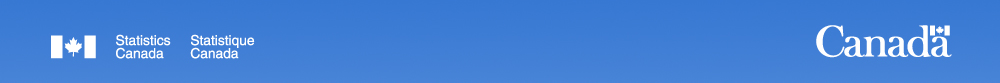 Outline of the presentation
Overview of the National Household Survey (NHS)

Key data quality indicators
Statistics Canada • Statistique Canada
2
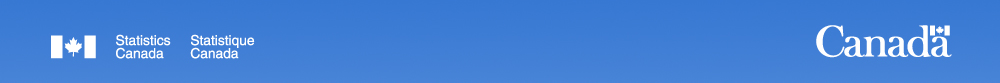 NHS – the context
Statistics Canada conducted the NHS in 2011, at the same time as the Census 

It was the largest voluntary household survey ever conducted by Statistics Canada
Statistics Canada • Statistique Canada
3
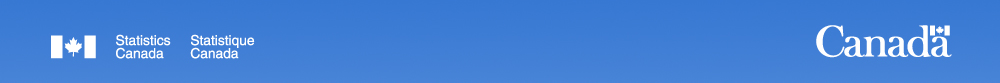 NHS Collection:  who did we survey?
Phase 1 of sample selection (the initial sample)
Objective: To ensure representative results at low
		    geographic levels 

A large, random sample of 4.5 million dwellings was used, corresponding to approximately one-third of all dwellings in Canada

Canvasser in remote and northern areas (100%)
Statistics Canada • Statistique Canada
4
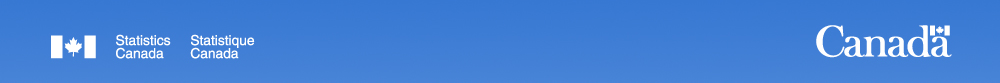 NHS Collection:  how did we reduce bias?
Phase 2 of sample selection (the sub-sample)
Objective: To control for potential bias and, to some
		    extent, sampling variation 
A random sub-sample was selected from the remaining non-responding households (as of 
   July 14, 2011) 

The allocation of sub-samples varied by geography and was a function of the level of non-response and the degree of population homogeneity.
Statistics Canada • Statistique Canada
5
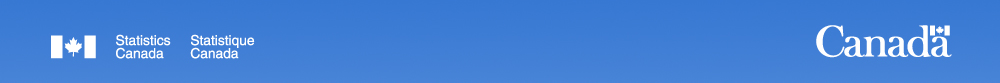 NHS Design overview
Canada Population = U
Initial non-respondents
Initial respondents
Sub-sample for follow-ups
Statistics Canada • Statistique Canada
6
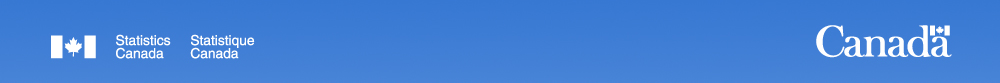 NHS Collection: how did we do?
Response rate for the NHS at the Canada level

68.6% for occupied private dwellings (unweighted) and 77.2% (weighted)
 
44.7% completed the questionnaire on-line
Statistics Canada • Statistique Canada
7
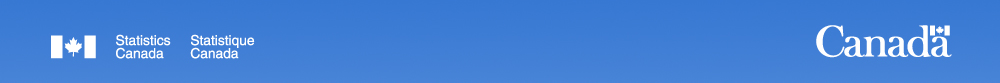 NHS collection response rate by province and territory, showing the unweighted and weighted rate
Statistics Canada • Statistique Canada
8
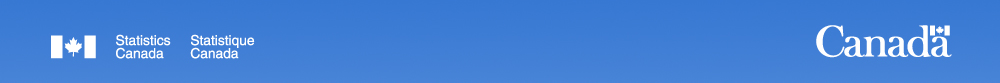 NHS collection response rate by census subdivision, showing the population size
Statistics Canada • Statistique Canada
9
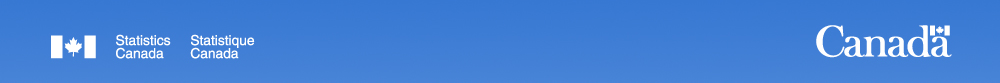 NHS Collection: the results
Within provinces and territories: Response was good in all large urban population centres; varied by the size of municipalities (census subdivisions)
For returned questionnaires: 
Completeness of responses to questions related to respondents’ demographic, socio-cultural, language, mobility and education characteristics are comparable to the 2006 Census long-form responses 
Non-response was higher than in 2006 for the remainder 
    (the last part of the questionnaire)
Statistics Canada • Statistique Canada
10
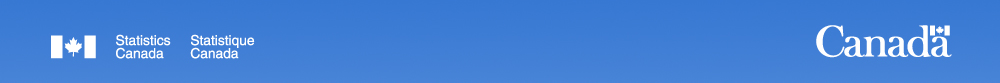 Response quality indicator: imputation rate for NHS estimates
The imputation rate is the proportion of respondents who did not answer a given question or whose response is deemed invalid and for which a value was imputed
Statistics Canada • Statistique Canada
11
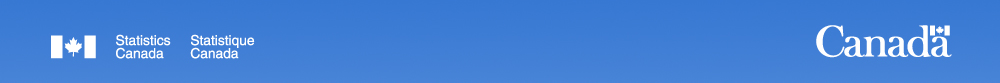 Evaluation of the quality of NHS estimates
Evaluation of quality involved comparisons with data from previous censuses, and other sources:
Comparisons were done mainly at higher levels of geography: Canada, provinces and territories

For validation purposes, the NHS was linked to other data sources, for example to  identify areas of potential non-response bias:
To the 2011 and 2006 Censuses
To some administrative files , e.g. Longitudinal Immigration Database
Statistics Canada • Statistique Canada
12
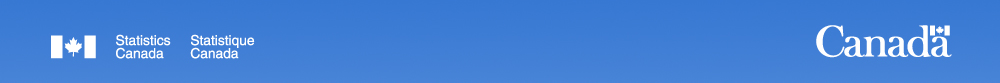 Data quality: overview of potential survey errors
Sampling error: related to the population size; the number of survey respondents; the variability of the variables being measured
Non-sampling error: arising from bias due to non-response (question or household level), response errors, coding errors, frame errors and processing errors
Statistics Canada • Statistique Canada
13
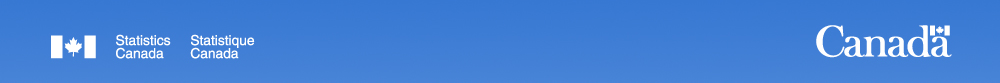 Indicator of the quality of NHS estimates: Global non-response (GNR)
GNR combines complete non-response (household) and partial non-response (question) into a single rate. It is calculated for different geographic areas
Why is the GNR used as indicator of quality?  
Similar approach as used for past long–form censuses
Assumption: Non-response level is correlated with non-response bias; hence, the GNR provides an indicator of potential non-response bias 
A smaller GNR indicates a lower risk of non-response bias and, as a result, lower risk of inaccuracy
NHS estimates are released for areas with a GNR of less than 50%
Coefficient of variation is available to users to indicate estimates’ variability
Statistics Canada • Statistique Canada
14
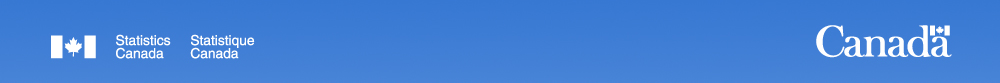 Global non-response rate (GNR) by province and territory
Statistics Canada • Statistique Canada
15
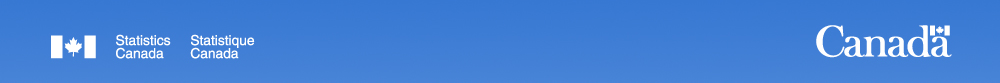 Dissemination of the NHS estimates
Relative to 2006, there is a reduced level of data released for smaller geographic areas:

  NHS estimates were released for 3,439 Census
Subdivisions (e.g., municipalities), down by about 1,100 CSDs from 2006
Proportionally, this represents 75% of all CSDs in
2011 (97% in 2006)
  NHS estimates were released for 97% of the total
 population (99.8%  in 2006)
Statistics Canada • Statistique Canada
16
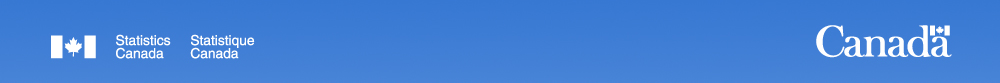 Proportion of provincial/territorial population in CSDs for which NHS estimates are available (vs. 2006 Census)
Statistics Canada • Statistique Canada
17
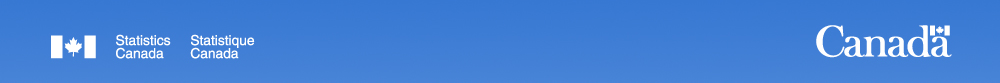 Comparability to 2011 Census counts: an indicator of NHS estimates’ quality
For the same target population, a discrepancy vs. 2011 Census counts is an indication of the quality of the NHS estimates 
Calibration was used as a method to reduce (or eliminate) differences between the 2011 Census counts and the NHS estimates for common topics
Final weight adjustment based on calibrated areas (some made up of several small municipalities) may lead to discrepancies between the NHS estimates and the census counts for small municipalities
Statistics Canada • Statistique Canada
18
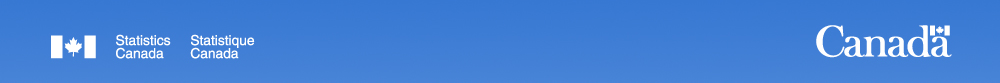 2011 Census population counts vs. 2011 NHS estimates
The ratio of the NHS population estimate to the 2011 Census population count, census subdivisions (CSDs) with a population of 5,000 to 24,999
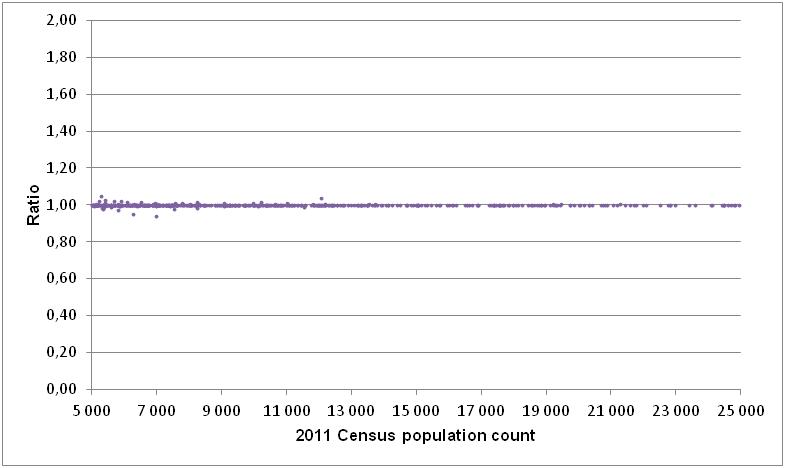 Statistics Canada • Statistique Canada
19
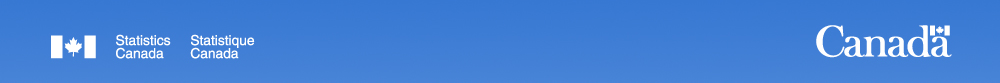 2011 Census population counts vs. 2011 NHS estimates (continued)
The ratio of the NHS population estimate to the 2011 Census population count, census subdivisions (CSDs) with a population of 1,000 to 4,999
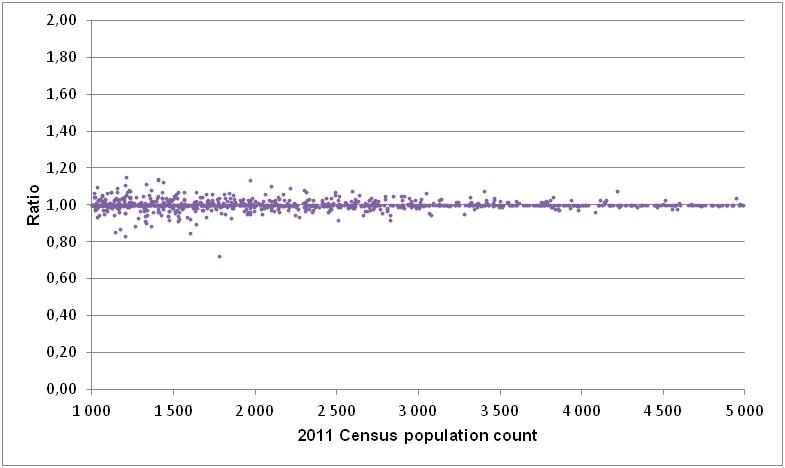 Statistics Canada • Statistique Canada
20
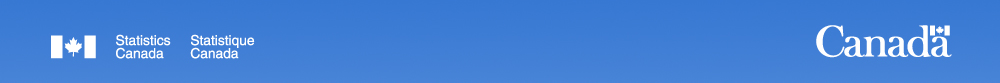 2011 Census population counts vs. 2011 NHS estimates (continued)
The ratio of the NHS population estimate to the 2011 Census population count, census subdivisions (CSDs) with a population of 40 to 999
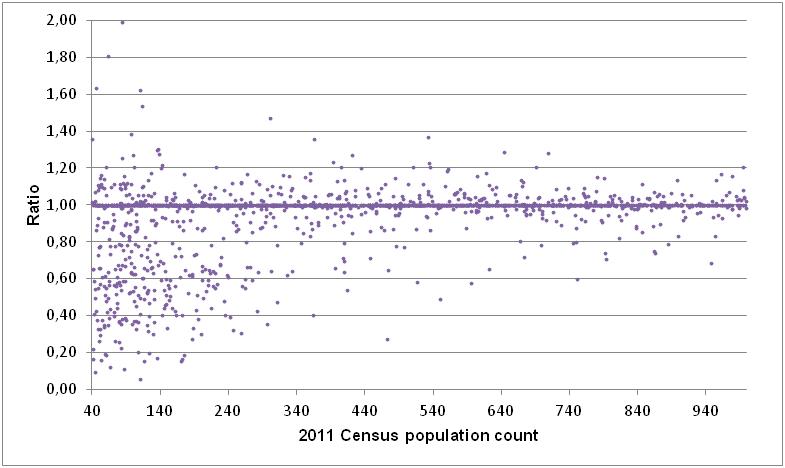 Statistics Canada • Statistique Canada
21
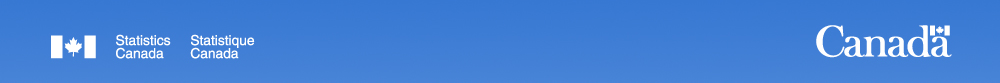 Are NHS estimates affected by non-response bias?
Non-response bias is a potential source of error for all surveys, including the NHS.
It increases as the response rate declines.
It arises when the characteristics of those who choose to participate in a survey are different than those who refuse.

It is impossible to definitively determine how much the NHS may be affected by non-response bias. However, based on information from other data sources, evidence of non-response bias does exist for certain populations and for certain geographic areas.

Generally, the risk of error increases for lower levels of geography and for smaller populations.
22
Statistics Canada • Statistique Canada
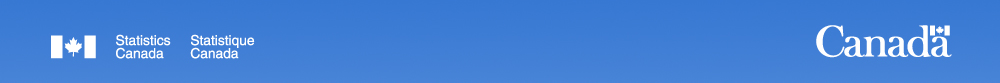 Examples of possible non-response bias
Aboriginal: Estimates and trends from other data sources suggest that the Inuit population living outside of Inuit Nunangat is overestimated at the national level. 
 Ethnic origin: The population born in the Philippines is overestimated at the national level (comparisons to administrative data from Citizenship and Immigration Canada).
 Education: Comparisons with other data sources suggest that the category 'university certificate or diploma below bachelor level' was over-reported in the NHS. 
 Income: Low-income estimates from the 2011 NHS compared to previous censuses show markedly different trends than those derived from other surveys and administrative data such as the Survey of Labour and Income Dynamics or the T1 Family File.
23
Statistics Canada • Statistique Canada
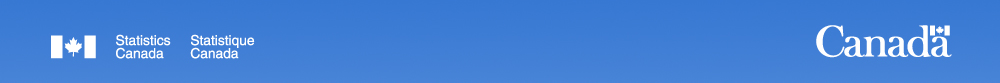 Examples of possible non-response bias (continue)
Mobility: The estimation of internal migrants from the 2011 National Household Survey are, in general, lower than the ones derived from administrative data.
 Language: Evidence suggests that the population who reported having Malayo-Polynesian languages as their mother tongue is overestimated at the national level. The population reported having Romance languages as their mother tongue appears to be underestimated.
 Housing: Comparison of the homeownership rate in Alberta to that from the 2010 Survey of Labour Income Dynamics (SLID) showed the NHS rate was higher with a statistical significance. The national rate and the rate for other provinces were not statistically different.

 HOWEVER, the numerous data evaluations conducted support the general reliability of the data at the national, provincial and territorial levels.
24
Statistics Canada • Statistique Canada
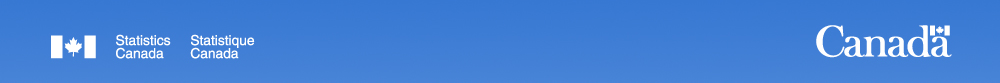 Coefficient of variation for measuring the sampling error
The CV is a measure used to describe the precision of an estimate, i.e. it is a measure of the sampling error.

Sampling error was also present for estimates based the 2006 mandatory Census long-form (i.e. based on 1 in 5 sample)

A Note on CVs was released in early October 2013 (see Reference products):
http://www12.statcan.gc.ca/nhs-enm/2011/ref/cv/cvnote.cfm?Lang=E

Larger CVs can be observed for smaller geographic areas like census subdivisions (CSDs) and territories or rarer characteristics like visible minority, immigrants or unemployed.
25
Statistics Canada • Statistique Canada
[Speaker Notes: The CV does not measure bias, such as the bias due to non-response. It is important not to confuse the CV with the response rate and the global non-response rate for the NHS. The CV measures the precision of an estimate, while the response rate is an indicator of the risk associated with household non-response error, and the global non-response rate is an indicator of the risk of household non-response error plus individual question non-response error.]
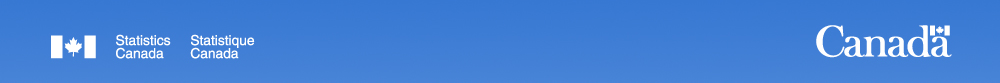 Comparability to the 2006 Census long form
Two different target populations: the 2006 Census long form includes usual residents in collective dwellings and persons living overseas whereas the NHS excludes them

Two different methodologies: the NHS estimates are derived from a voluntary survey and are therefore subject to potentially higher non-response error than those collected in the 2006 Census long form.
Statistics Canada • Statistique Canada
26
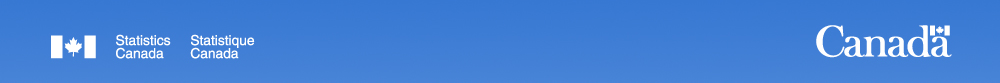 Information on Data Quality
A data quality indicator (GNR) is provided with each geographic area published

National Household Survey User Guide

 Reference Guides for each NHS topic
 (e.g. Ethnic Origin) 

 Standard notes about quality attached to products
Statistics Canada • Statistique Canada
27
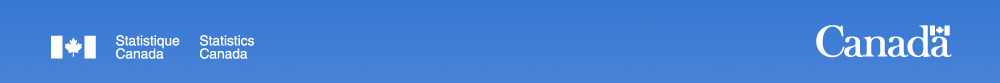 Thank you!
For more information, please contact:
Pour plus d’information, veuillez contacter:
laurent.roy@statcan.gc.ca
2013-11-25
Statistique Canada • Statistics Canada
28